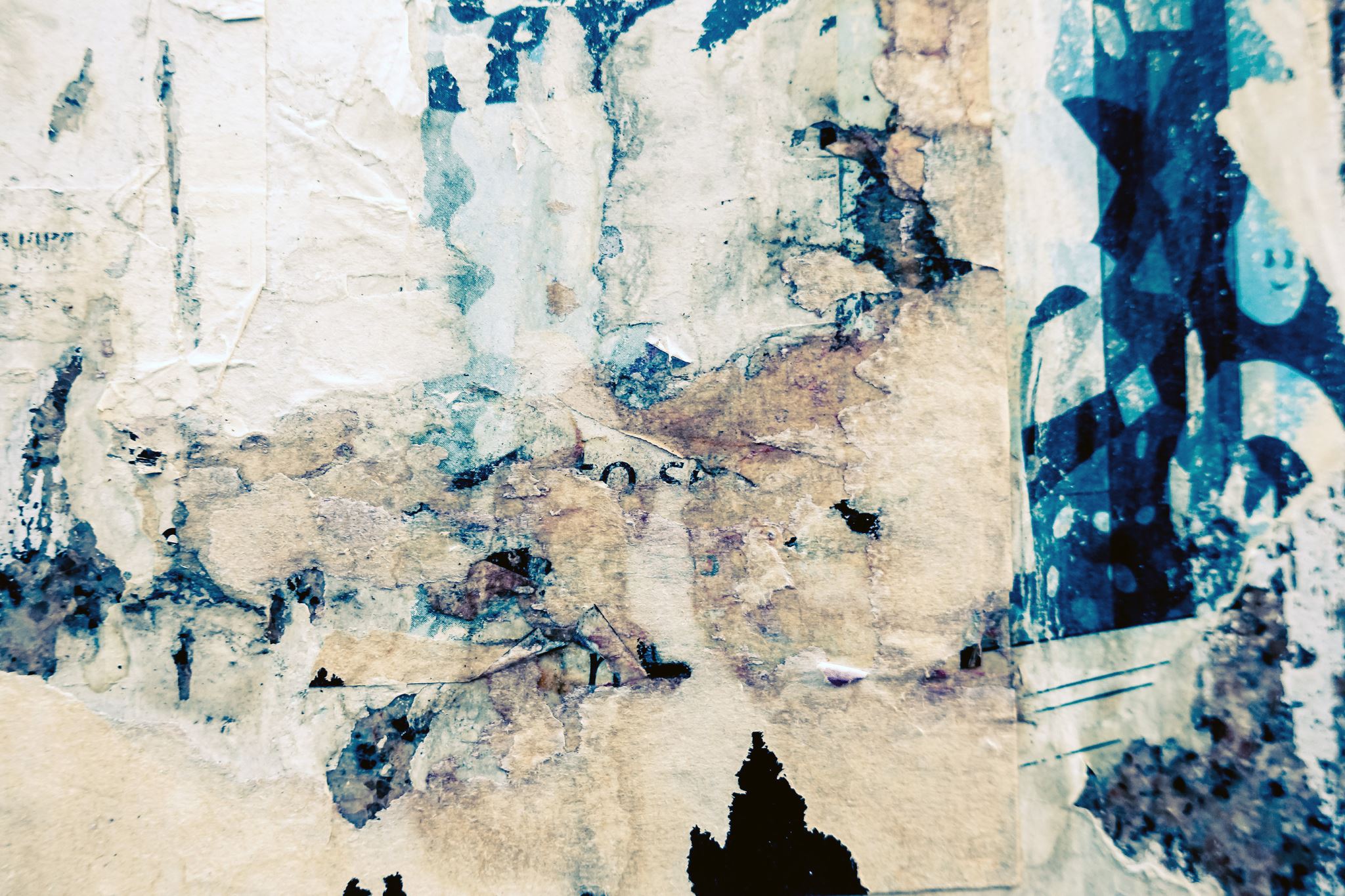 VPK-REK Leerjaar 2
Judith Iedema
Jc.iedema@noorderpoort.nl
infuus
Berekenen van de pompstand:- In ml/uur  Vorige week

Berekenen van de druppelsnelheid:- In druppels/minuut  vandaag
Infuuspomp Pompstand 3.0 = 3ml/uurWat betekent dan stand 2.0? En 4.0? Dient continu kleine hoeveelheden medicatie toe
Infuus: druppels per minuut
Bij de meeste Nederlandse infuussystemen gaan er ongeveer 20 druppels in een ml.

Berekenen van de druppelsnelheid per minuut in 3 stappen:
Stap 1: Berekenen van de te geven hoeveelheid in druppels 
             ( 1ml = 20 druppels)   aantal ml x 20 = totaal aantal druppels
Stap 2: Berekenen van het aantal minuten
      
Van uren naar minuten  aantal uren x 60
             Let op staan er al minuten, dan hoef je natuurlijk niets te berekenen!
Stap 3: Deel het aantal druppels door het aantal minuten = druppelsnelheid per minuut  (dus, antwoord stap 1 : antwoord stap 2)

Infuuspomp Pompstand 3.0 = 3ml/uur
Opdracht 3
Je hebt om 14.00 uur een volle zak infuusvloeistof (500 ml) bij de heer Van Hezel aangesloten. Om 15.00 uur blijkt dat er al 200 ml vloeistof is ingelopen.
Wat is de druppelsnelheid?
Opdracht 5
De heer Van Hezel heeft longontsteking. Hij krijgt via een zij-infuus antibiotica. Je moet de oplossing (100 ml) in 60 minuten laten inlopen.

Bereken de druppelsnelheid
Mevrouw Lubbers moet worden geopereerd aan haar maag. Ze heeft diabetes. Ze mag voor de operatie niets eten en de arts schrijft een glucose-infuus voor. Jij moet het infuus afstellen, waarbij er 1,5 liter glucoseoplossing per 24 uur moet inlopen (1ml = 20 druppels).
Bereken de druppelsnelheid






Na de operatie heeft mevrouw Lubbers veel pijn. Via een zij-infuus krijgt zij een pijnstiller. Je moet 100 ml in 30 minuten laten inlopen (1 ml = 20 druppels)
b.  Bereken de druppelsnelheid van het zij-infuus.
Aan de slag!
Huiswerk: oefenen met infuus hoofdstuk 8.3 (blz 109)    -  Opdracht 1 t/m 16 Let op de volgende vragen mag je overslaan: 1b, 1c, 2b, 2c, 6b, 6c, 9b, 9c, 10b, 11b, 11c, 12a, 12b,